May 2022
IEEE 802.18 RR-TAG2022 May Wireless Interim agenda
Date: 6–19 May 2022
Authors:
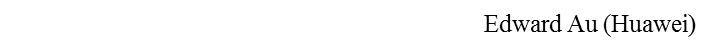 Slide 1
May 2022
Registration is required to attend this meeting
The 2022 May IEEE 802 Wireless Interim is held electronically only via a paid registration fee,        from 6 May 2022 to 19 May 2022.		

This meeting is part of the 802 Wireless Interim.

You must pay the registration fee in order to attend.  If you have not already done so, register at: 
https://touchpoint.eventsair.com/2022-may-ieee-802-wireless-interim-session

If you do not intend to register for this session you must leave this meeting and, if you have logged attendance on IMAT, please email the 802.18 chair or a vice chair to have your attendance cancelled

At conclusion of each of the 802.18 calls, the Webex log and IMAT will be reviewed.  No payment, become deadbeat and lose voting rights in all groups, after 60-day grace.
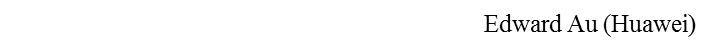 Slide 2
May 2022
Meeting called to order
Officers for the RR-TAG / IEEE 802.18:				
  Chair:  Edward Au (Huawei)
  Co-Vice-chairs:  Al Petrick (Skyworks Solutions) and Stuart Kerry (OK-Brit / Self)
  Secretary:  Amelia Andersdotter (Sky UK Group)
  IEEE SA Program Manager:  Jodi Haasz (IEEE SA)
Membership
  Voters:  46 (8 on LMSC) 
  Nearly Voters:  2
  Aspirant members:  3
802.18 Voters list
RR-TAG Policies and Procedures
  802 LMSC WG P&P
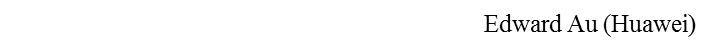 Slide 3
May 2022
IEEE 802 required notices
Affiliation:  https://standards.ieee.org/faqs/affiliation/ 
  Be sure to announce your name, affiliation, employer, and clients the first time you speak. 
Anti-Trust:  https://standards.ieee.org/wp-content/uploads/2022/02/antitrust.pdf 
IEEE 802 WG Policies and Procedures:  http://www.ieee802.org/devdocs.shtml  
Patent & administration:  https://standards.ieee.org/about/sasb/patcom/materials.html  
Copyright notice:  https://standards.ieee.org/faqs/copyrights/#1 
  Call for essential patents & copyright notice: the RR-TAG does not do standards, though all should be aware.
IEEE SA Standards Board Operations Manual:  https://standards.ieee.org/about/policies/opman/
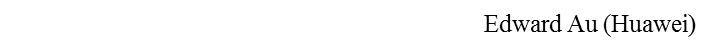 Slide 4
May 2022
Other Guidelines for IEEE WG Meetings
All IEEE SA standards meetings shall be conducted in compliance with all applicable laws, including antitrust and competition laws. 
Don’t discuss the interpretation, validity, or essentiality of patents/patent claims. 
Don’t discuss specific license rates, terms, or conditions.
Relative costs of different technical approaches that include relative costs of patent licensing terms may be discussed in standards development meetings. 
Technical considerations remain the primary focus
Don’t discuss or engage in the fixing of product prices, allocation of customers, or division of sales markets.
Don’t discuss the status or substance of ongoing or threatened litigation.
Don't be silent if inappropriate topics are discussed. Formally object to the discussion immediately.
---------------------------------------------------------------   
For more details, see IEEE SA Standards Board Operations Manual, clause 5.3.10 and Antitrust and Competition Policy: What You Need to Know at https://standards.ieee.org/wp-content/uploads/2022/02/antitrust.pdf   

If you have questions, contact the IEEE SA Standards Board Patent Committee Administrator 
at patcom@ieee.org
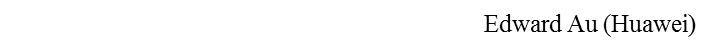 Slide 5
May 2022
Participant behavior in IEEE SA activities is guided by the IEEE Codes of Ethics & Conduct
All participants in IEEE SA activities are expected to adhere to the core principles underlying the:
IEEE Code of Ethics
IEEE Code of Conduct
The core principles of the IEEE Codes of Ethics & Conduct are to:
Uphold the highest standards of integrity, responsible behavior, and ethical and professional conduct
Treat people fairly and with respect, to not engage in harassment, discrimination, or retaliation, and to protect people's privacy.
Avoid injuring others, their property, reputation, or employment by false or malicious action
The most recent versions of these Codes are available at http://www.ieee.org/about/corporate/governance
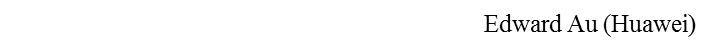 Slide 6
May 2022
Participants in the IEEE SA “individual process” shall act independently of others, including employers
The IEEE SA Standards Board Bylaws require that “participants in the IEEE standards development individual process shall act based on their qualifications and experience”
This means participants:
Shall act & vote based on their personal & independent opinions derived from their expertise, knowledge, and qualifications
Shall not act or vote based on any obligation to or any direction from any other person or organization, including an employer or client, regardless of any  external commitments, agreements, contracts, or orders
Shall not direct the actions or votes of other participants or retaliate against other participants for fulfilling their responsibility to act & vote based on their  personal & independently developed opinions
By participating in standards activities using the “individual process”, you are deemed to accept these requirements; if you are unable to satisfy these requirements then you shall immediately cease any participation (and would ask you to please leave the call or meeting.)
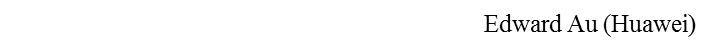 Slide 7
May 2022
IEEE-SA standards activities shall allow the fair & equitable consideration of all viewpoints
The IEEE SA Standards Board Bylaws (clause 5.2.1.3) specifies that “the standards development process shall not be dominated by any single interest category, individual, or organization”
	– 	This means no participant may exercise “authority, leadership, or influence by  reason of superior leverage, strength, or representation to the exclusion of fair  and equitable consideration of other viewpoints” or “to hinder the progress of the  standards development activity”
This rule applies equally to those participating in a standards development project and to that project’s leadership group
Any person who reasonably suspects that dominance is occurring in a standards development project is encouraged to bring the issue to the attention of the Standards Committee or the project’s IEEE SA Program Manager
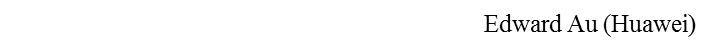 Slide 8
May 2022
Housekeeping reminder
Meeting reminders:
IMAT is used for this session
https://imat.ieee.org/my-site/home
YOU MUST PAY the registration fee in order to attend and to receive attendance credit
Please ensure that the following information is listed correctly when joining the call: “FIRST NAME LAST NAME, Affiliation” (e.g., Stuart Kerry, OK-Brit; Self)
Remember to state your name and affiliation the FIRST TIME you speak
When you want to be on the queue, please type “Q” or “q” in the chat window
Remember to mute when not speaking, thank you
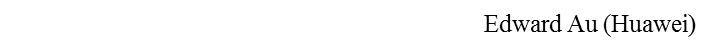 Slide 9
May 2022
12 May 2022 Agenda
Meeting called to order
Administrative items (IEEE 802 and IEEE SA required notices)
Housekeeping reminder
Review and approve agenda
Review and approve the meeting minutes of the 2022 March plenary
Progress since the 2022 March plenary
Status of ongoing consultations
General discussion items
Any other business
Recess until 19 May 2022
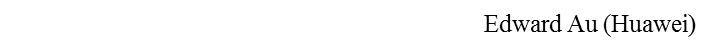 Slide 10
May 2022
Administrative motions
Motion #1:  To approve the agenda as presented on the previous slide.
Moved:
Seconded:
Discussion:
Vote:

Motion #2:  To approve the meeting minutes of the RR-TAG 2022 March plenary session as shown in the document 18-22/0028r1, with editorial privilege for the 802.18 Chair. 
Moved:
Seconded:
Discussion:
Vote:
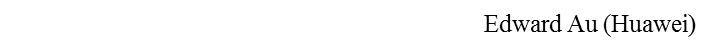 Slide 11
May 2022
Progress since the 2022 March plenary
Chair opening report to the Wireless Chairs Standing Committee:  18-22/0045
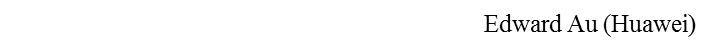 Slide 12
May 2022
Status of ongoing consultations
Tracking document:  18-22/0035r12
Pending for interested members to prepare response in the order of submission deadline:
Internal deadline on 26 May 2022:
FCC OET seeks comment following Court remand of 6 GHz band order (Reply comment due)
Internal deadline on 16 June 2022:
UK Ofcom consultation on proposals to amend the authorisation conditions for the use of certain Short-Range Devices
Internal deadline on 30 June 2022:
Canada RABC consultation on ISED Radio Standards Specifications, RSS-248, issue 2
Canada RABC consultation on ISED Database Specifications, DSB-06, issue 1
Canada RABC consultation on ISED Application Procedures, CPC-4-1-01, issue 2
Internal deadline TBD:
FCC Notice of Inquiry: Promoting Efficient Use of Spectrum through Improved Receiver Interference Immunity Performance
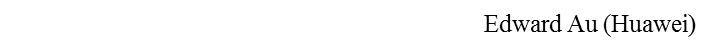 Slide 13
May 2022
General discussion items (1)
EU
ETSI BRAN
ETSI Seminar is held in person at the ETSI HQs on 19 May 2022
The ETSI Seminar is run once a year, to provide an intensive course on ETSI, its organization, structure, ways of working and related subjects. It is targeted at those who are new to ETSI or those who need to develop a deeper understanding of how to work effectively in ETSI. 
CEPT
UK Ofcom
Other countries/regions
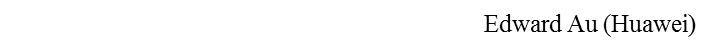 Slide 14
May 2022
General discussion items (2)
Americas
USA FCC
The next Open meeting is scheduled at 10:30am ET on 19 May 2022.
The next Technological Advisory Council meeting is scheduled at 10:00am ET on 9 June 2022.
Canada ISED and Canada RABC
Other countries/regions
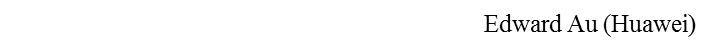 Slide 15
May 2022
General discussion items (3)
Asia Pacific
APT
Future meetings of interest:
The 4th Meeting of the APT Conference Preparatory Group for WRC-23 (APG23-4) is scheduled as a hybrid event from 15 to 20 August 2022.
The 30th Meeting of APT Wireless Group (AWG-30) is scheduled as a hybrid event from 5 to 9 September 2022.
Webinars “Expanding Wireless Access Opportunity”
3 webinars on 19 May, 2 June, and 23 June
Open for both APT and non-APT members:  :  https://aptwebdialogue.site/ewao 
Other countries/regions
Vietnam MIC
The latest version of the National Master Plan on Radio Frequency Spectrum, which is effective from 15 February 2022, is recently posted at the MIC’s website.
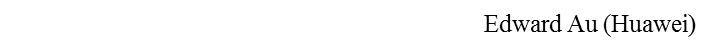 Slide 16
May 2022
General discussion items (4)
Other countries and regions
ITU-R
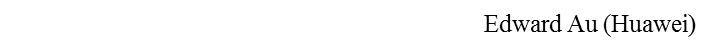 Slide 17
May 2022
Any other business
Anything?
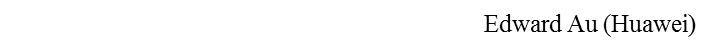 Slide 18
May 2022
Recess until 19 May 2022
Attendance today 
On-line:  
Voters:  
Next meeting slot:
15:00 ET to 16:00 ET, Thursday, 19 May 2022
Call in info is available at 22-16/0038r21  
Recess:
Any objection to recess?
Recess at  _______ until 19 May 2022
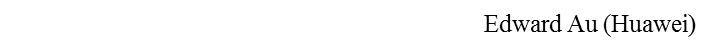 Slide 19
May 2022
19 May 2022 Agenda
Meeting called to order
Administrative items (IEEE 802 and IEEE SA required notices)
Housekeeping reminder
Status of ongoing consultations
General discussion items
Future meetings and new Webex meeting invite
Reminder:  Meeting and hotel reservation for the 2022 July Plenary
Any other business
Adjourn
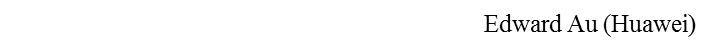 Slide 20
May 2022
Administrative motions
Motion #3:  To approve the agenda as presented on the previous slide.
Moved:
Seconded:
Discussion:
Vote:
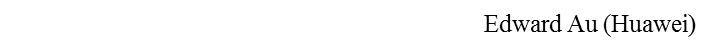 Slide 21
May 2022
Status of ongoing consultations
Tracking document:  18-22/0035
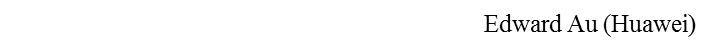 Slide 22
May 2022
General discussion items
TBD
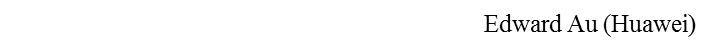 Slide 23
May 2022
Future meetings and new Webex meeting invite (1)
*Call in info is also available at 18-16/0038r21 and the 802.18 Google Calendar
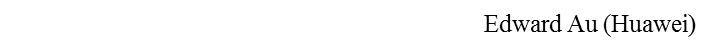 Slide 24
May 2022
Future meetings and new Webex meeting invite (2)
*Call in info is also available at 18-16/0038r21 and the 802.18 Google Calendar
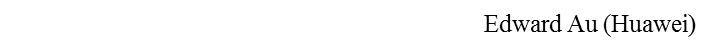 Slide 25
May 2022
Meeting and hotel reservation for the 2022 July Plenary (1)
Meeting reservation begins on 20 April 2022
https://cvent.me/Z1zqo0 
Registration fee
Early Registration until Friday, 20 May 2022
US$500.00 (All attendees)
Standard Registration until Friday, 24 June 2022
US$700.00 (All attendees)
Late Registration after Friday, 24 June 2022
US$900.00 (All attendees)
Cancellation policy
Until 20 May 2022, cancellations will not incur a cancellation fee
After 20 May 2022 until 24 June 2022, cancellations will incur a US$150.00 cancellation fee
After 24 June 2022, cancellations will not receive any refund
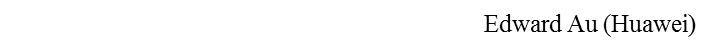 Slide 26
May 2022
Meeting and hotel reservation for the 2022 July Plenary (2)
Hotel reservation begins on 28 March 2022
https://www.marriott.com/event-reservations/reservation-link.mi?id=1634749149346&key=GRP&app=resvlink 
Hotel rates:
Early Bird Rate: $250.00 Canadian per night until 5:00 PM Eastern Time Friday 29 April 2022
Standard Rate: $275.00 Canadian per night until 5:00 PM Eastern Time Friday 10 June 2022
Group Rate covers all guest sleeping room costs, including internet access and service fees, but is exclusive of applicable sales/room tax, currently 3.5% (lodging tax), 5% (GST) and 9.975% (PST).
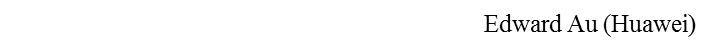 Slide 27
May 2022
Any other business
Anything?
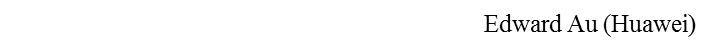 Slide 28
May 2022
Adjourn
Attendance today 
On-line:  
Voters:  
Next 802.18 interim/plenary
2022 July Plenary from 10 July 2022 to 15 July 2022
Tentative meeting slots (subject to 802 EC confirmation):  Tuesday AM2 and Thursday AM1
Next weekly teleconference:
15:00 ET to 15:55 ET, Thursday, 26 May 2022
Weekly teleconference calls till 22 September 2022, were approved and announced at the end of the November 2021 plenary. 
Call in info is available at 18-16/0038r21 (UPDATED!).
Adjourn:
Any objection to adjourn?
Adjourn at
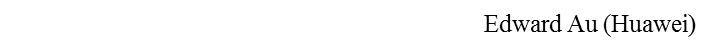 Slide 29